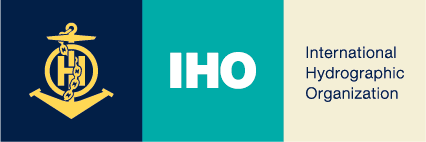 WORK ITEM #5
“Discuss and propose potential software 
tool support for HO´s”
Virtual Meeting 14th – 16th September 2021
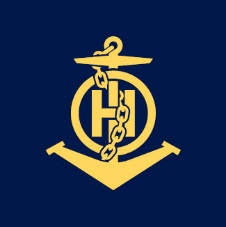 Summary
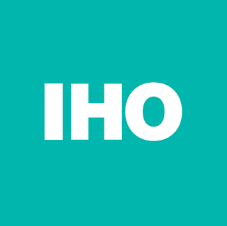 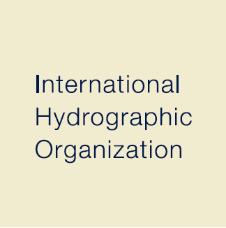 Vivid and fruitful discussions with many ideas and examples
HCCS PT-ECS
Participation from broader audience?
Individual reports from each of our five meetings sofar.


Members: Anders Bergström (Raymarine), Knut Hartmann (EOMAP), Mathieu Rondeau (CHS), Meredith Payne (ESRI), Idris Salaudeen (7Cs), Emma Wise (ChartWorld), KarenCove (CARIS), BenjaminBarbier (CARIS), Paul Duvoy (University of Alaska)
CSBWG11    14th – 16th September 2021
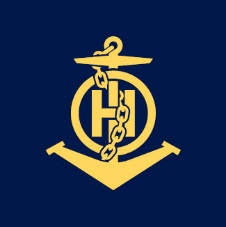 Possibilities for software tools to CSB
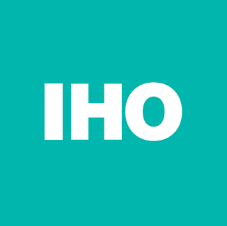 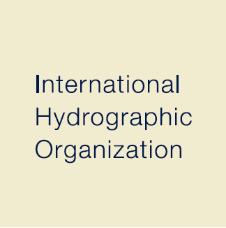 Tools that make SDB and CSB complementing each other in anyway
Data availability tool even if not shared
Quality indicator tool
Data filtering for easier sharing
Potential to asses’ data with official data to understand your performance and data quality better (compare what is being done with GNSS accuracy support already)
SDB, CSB no go zones
QGIS for building maps (not for navigation use) (CHS to work on open call for this)
Tools to support actual creation of official/nonofficial data from quality assessed or big CSB data.
A [IHO] tool where stakeholders can provide information that they have data and reason for not sharing or where they would share. EMODNET is one example of this with its about 50 stakeholders  and how it really provides valuable information on the data.
CSBWG11    14th – 16th September 2021